Regulating Social Media
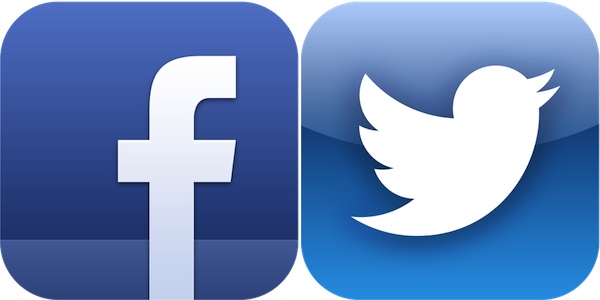 Charlotte Chamberlain
To regulate or not to regulate?
Government regulation (direct or devolved)
Independent regulation/self-censorship
No regulation 
No exclusion clauses
[Speaker Notes: 1.
2.
3.
4. No legal recourse to the courts can be blocked]
Censorship?
Freedom of Association?
Free Speech?

Commercial Speech?
Equality?
Fairness?
What behavior should be regulated?
Paternalism?
Freedom of religion?
Reputation?
Justice?
Democracy?
[Speaker Notes: Should!!! – at this stage rightly so. 
V. Subejective – hopefully if it became law there would be less shoulds 

Free Speech 
Freedom of Association
Freedom of Religion 
Reputation 
Paternalism
Equality 
Fairness 
Justice 
Democracy]
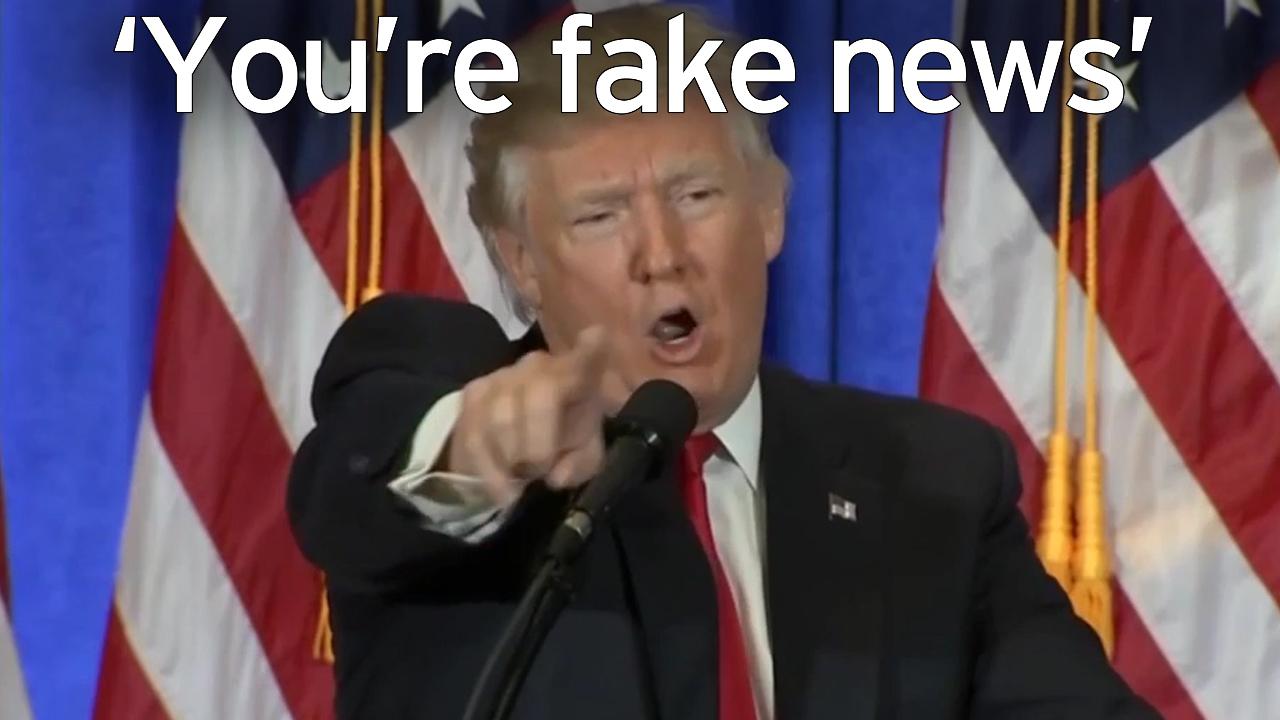 Fake News
Defamation Law
US – actual malice  (knowledge or reckless disregard) 
	- New York Times Co. v Sullivan (1964) 
Canada – responsible journalism on matters of public interest 
	- Grant v Torstar (2009) 
UK – Tendency to lower the reputation of the claimant in the eyes of a reasonable man + Defamation Act 2013 (serious harm to reputation).
https://www.youtube.com/watch?v=W6ZHY0E4_Wg
Hate Speech & Radicalism
Canada
S.2 Charter - freedom of conscience and religion, freedom of thought, belief, opinion and expression, including freedom of the press and other media
S.1 Charter – restrictions must be prescribed by law and necessary in a democratic society 
Cf. Article 10 European Convention on Human Rights 
S.318-320 Criminal Code – “hate propaganda” – advocating genocide or public incitement of hatred against an identifiable group
Nudity
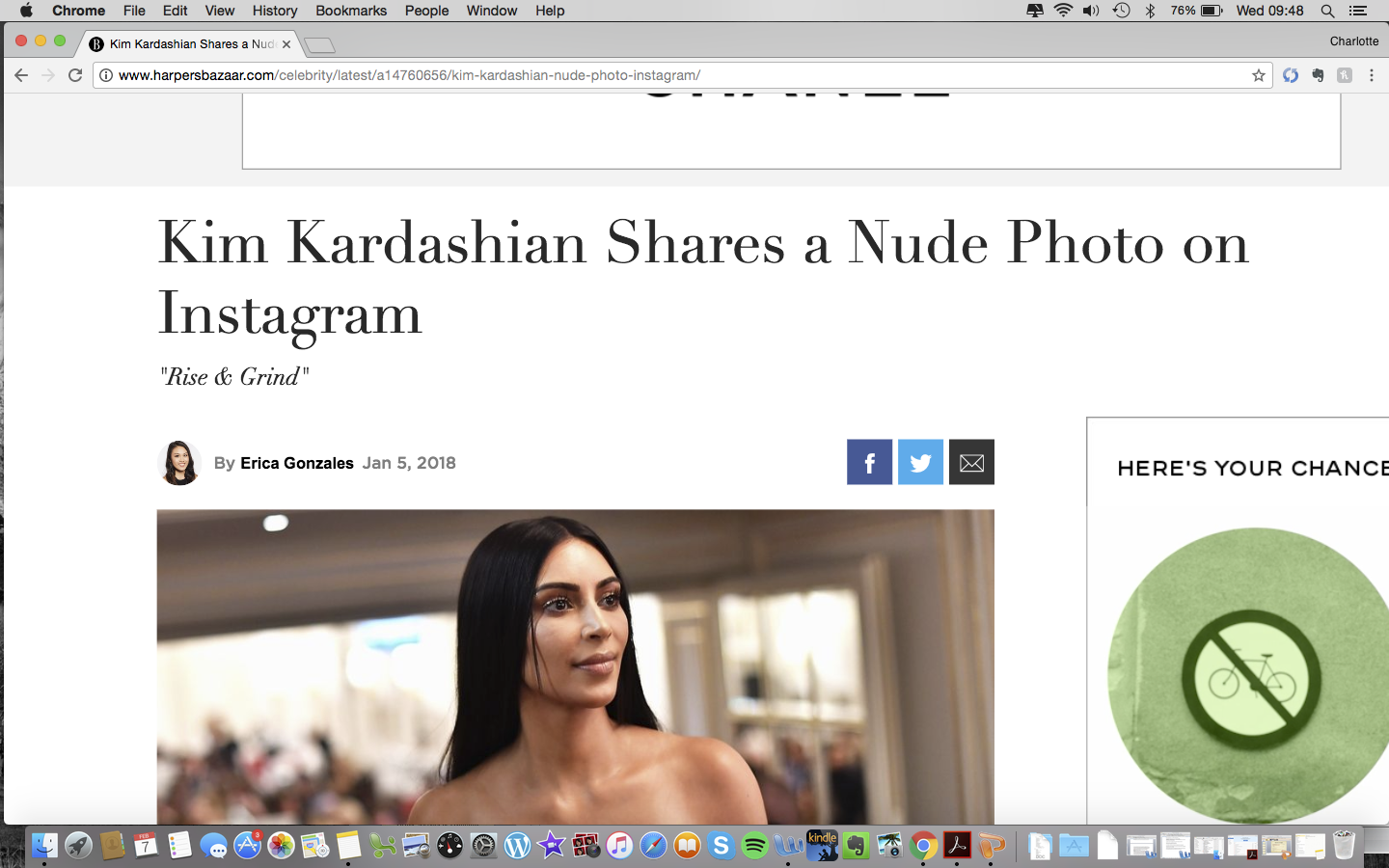 No specific offence in Canada 
- Obscenity s.163 CC
		- Child Pornography? s.163.1 CC
		-  Indecent Exposure s.173 CC
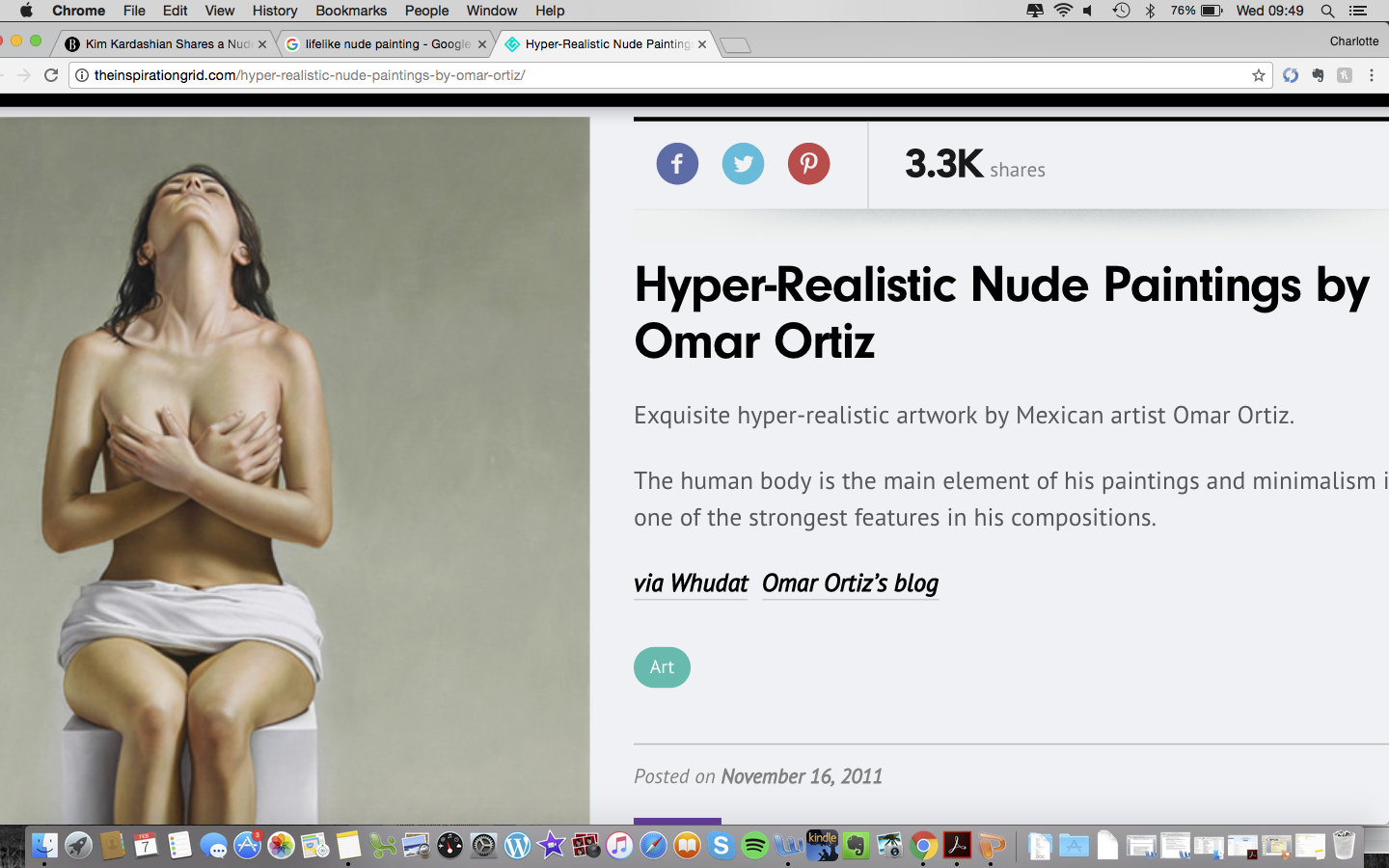 Instagram’s anti-nudity policy + very specific exceptions
Breastfeeding + post-mastectomy scars 
Sculptures, sculpture and art 

Freedom of Expression? 
Democracy?
[Speaker Notes: https://petapixel.com/2015/04/16/instagram-clarifies-its-rules-on-copyright-and-nudity/

https://petapixel.com/2015/10/05/instagrams-strict-anti-nudity-policy-is-due-to-apple/]
Revenge Porn
British Columbia - Section 1(1) Privacy Act (T.K.L v T.M.P (2016) - secret explicit videos and online sharing for the purposes of revenge)
Manitoba – The Intimate Image Protection Act (2016) 
Ontario – Tort of “public disclosure of private facts” (Doe v N.D 2016)
Nova Scotia – Cyber Security Act 2013 (struck down by Supreme Court of Nova Scotia)

Cf. Israel – Revenge porn explicitly added to the Sexual Harassment Act making it punishable by imprisonment for up to 5 years
[Speaker Notes: https://www.canadiancybersecuritylaw.com/2017/02/cyberbullying-revenge-porn-an-update-on-canadian-law/]
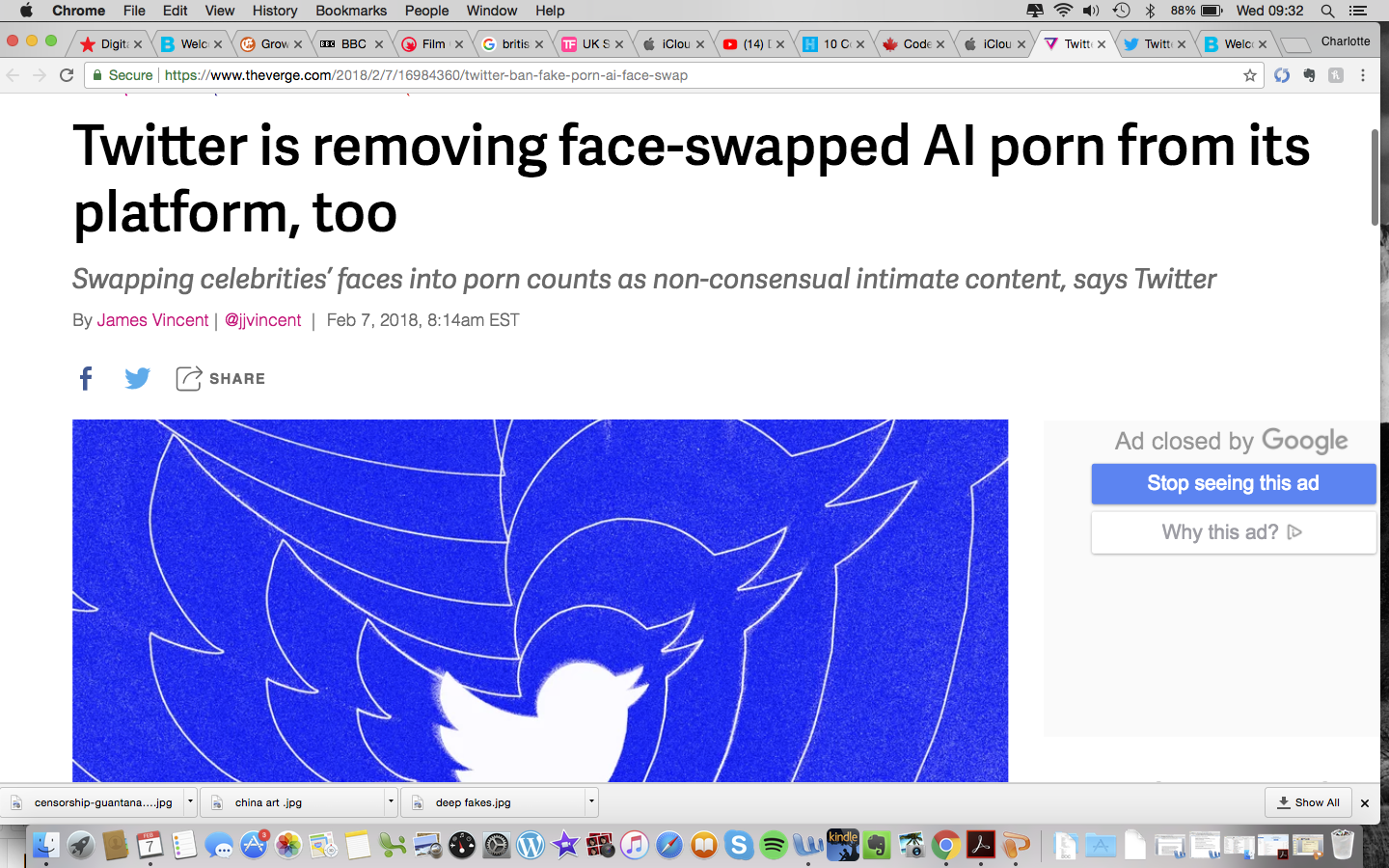 ‘Deep Fakes’
No law YET! 
Fake news + 
TODAY Twitter announced that they are banning deep fake videos!
PornHub also banned AI porn
https://www.youtube.com/watch?v=VUE15N3q8LE
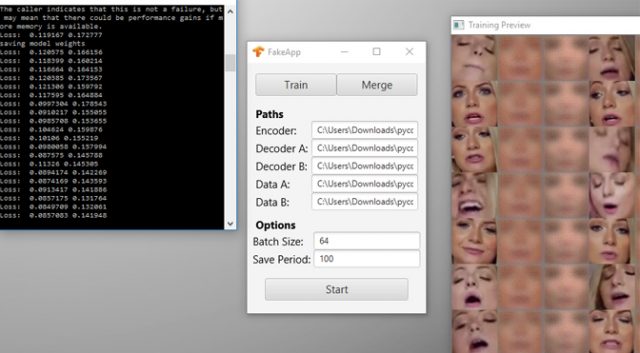 Personality Rights? 
Passing Off? 
Privacy? (s.3 BC Privacy Act)
Defamation? 
Copyright? 
Freedom of Expression? Art?
Swearing
175 (1) CC – Causing Disturbance 
 Every one who
(a) not being in a dwelling-house, causes a disturbance in or near a public place,
(i) by fighting, screaming, shouting, swearing, singing or using insulting or obscene language,
is guilty of an offence punishable on summary conviction.

Social Media as a public place? 
Freedom of Expression?
Uniformly enforced?
Social Media could enforce 
laws that are not enforced in reality
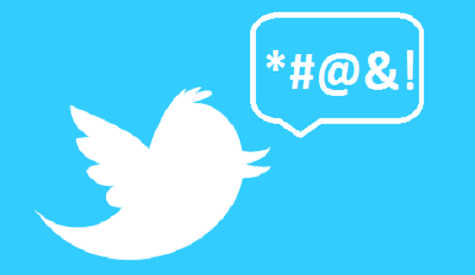 Drugs, Alcohol & Gambling
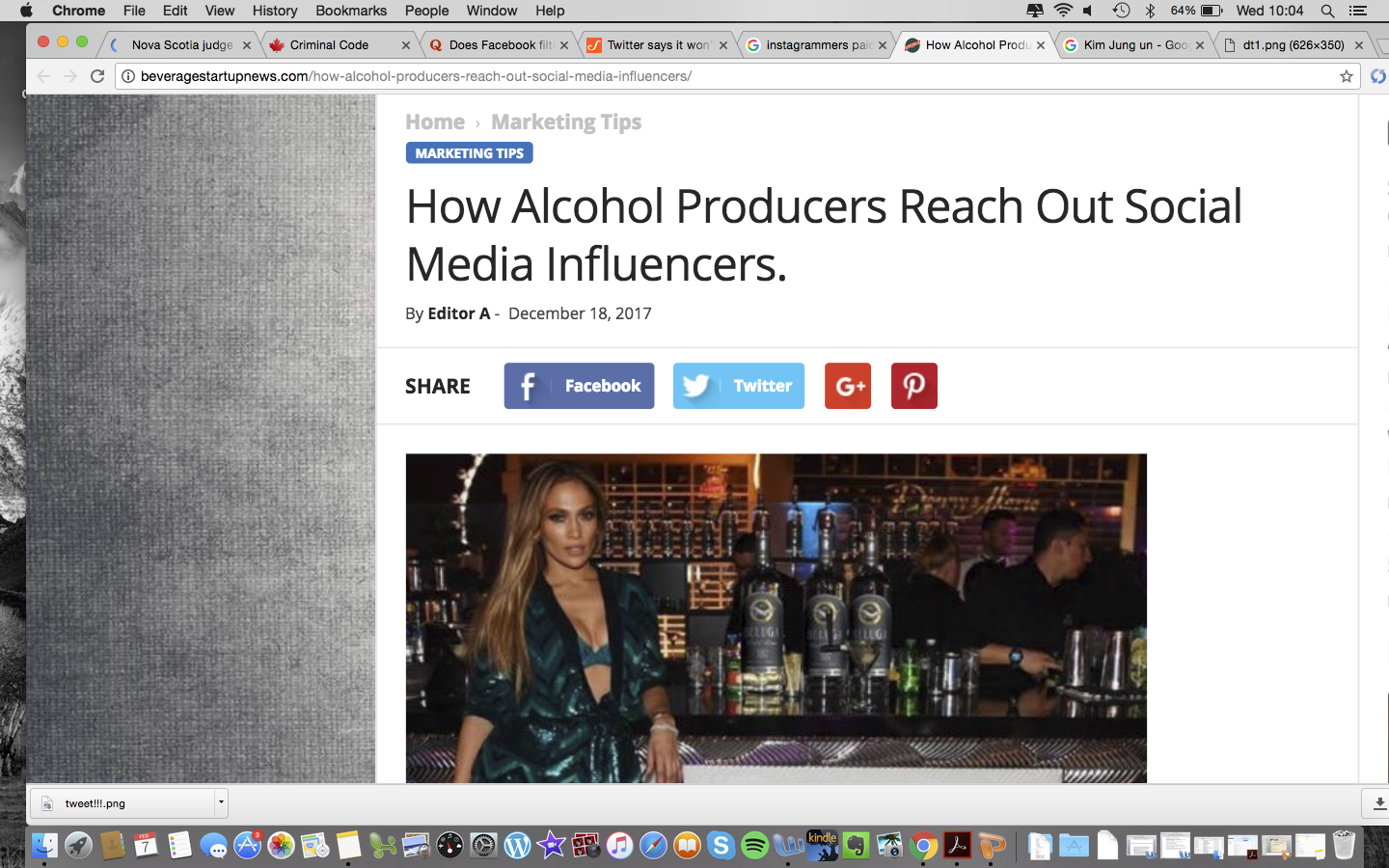 Legal v Illegal Use
Advertising to minors? 
Social Media Influencers?
CRTC Code for Broadcast Advertising of Alcoholic Beverages 
	Commercial messages for alcohol beverages shall not: 
	…
	(d) contain an endorsement of the product, personally or by implication, either directly or indirectly, by any person, character or group who is or is likely to be a role model for minors because of a past or present position of public trust, special achievement in any field of endeavour, association with charities and/or advocacy activities benefiting children, reputation or exposure in the mass media;
[Speaker Notes: https://crtc.gc.ca/eng/television/publicit/codesalco.htm]
Take Downs & Blocking
Double standards?
Democracy?
Censorship?
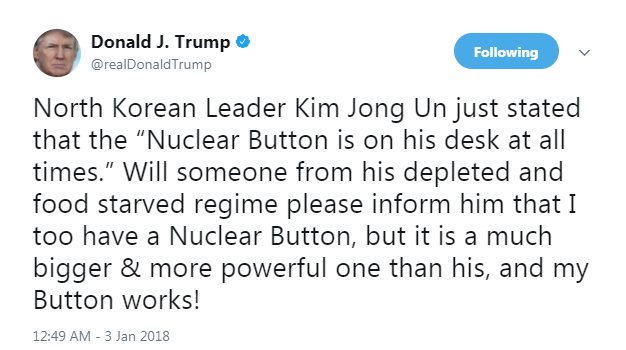 Should Twitter block Donald Trump (and Kim Jung On)???

Compare with Ramzan Kadyrov (blocked by Facebook and Instagram – December 2017 – 3m Instagram followers
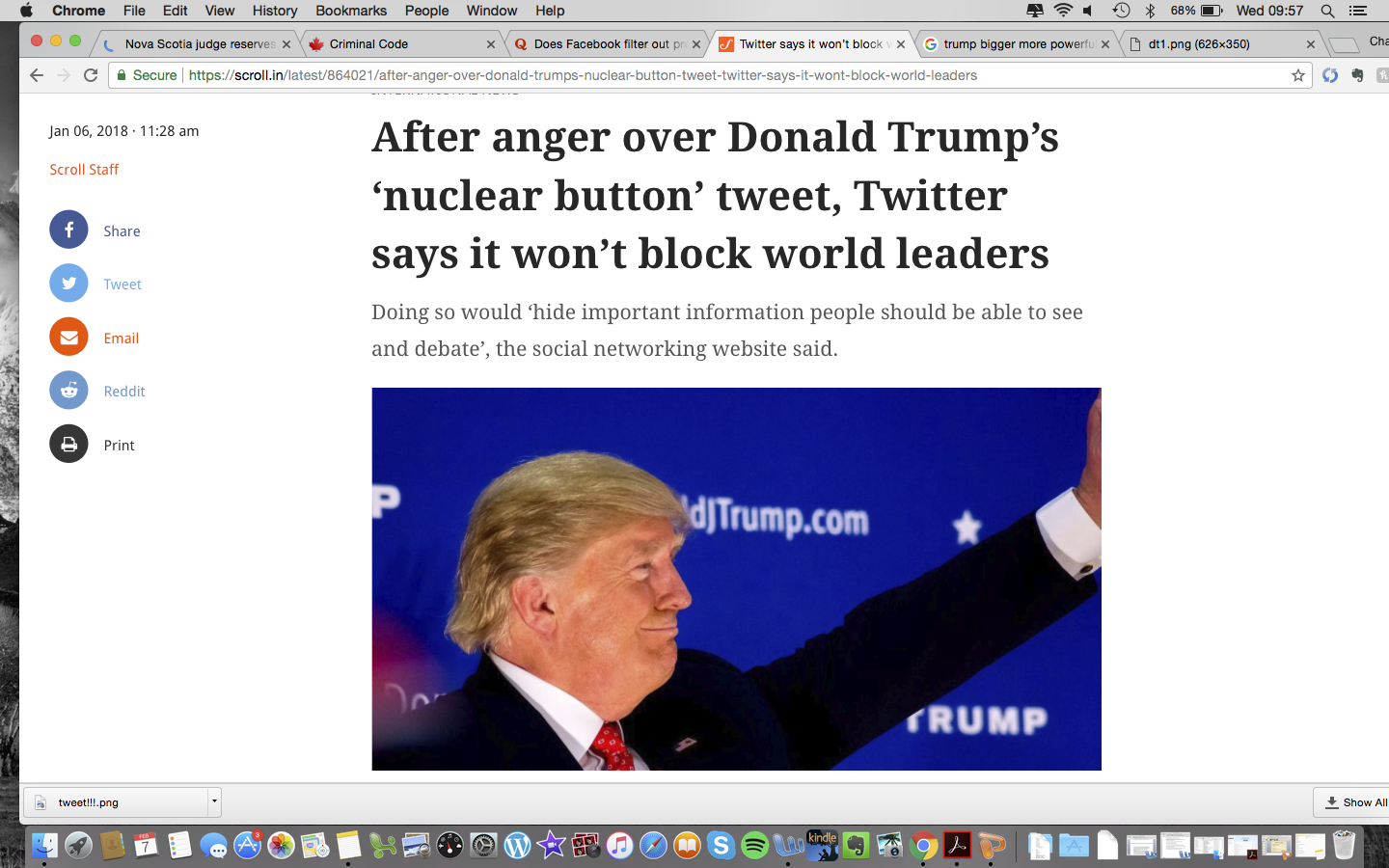 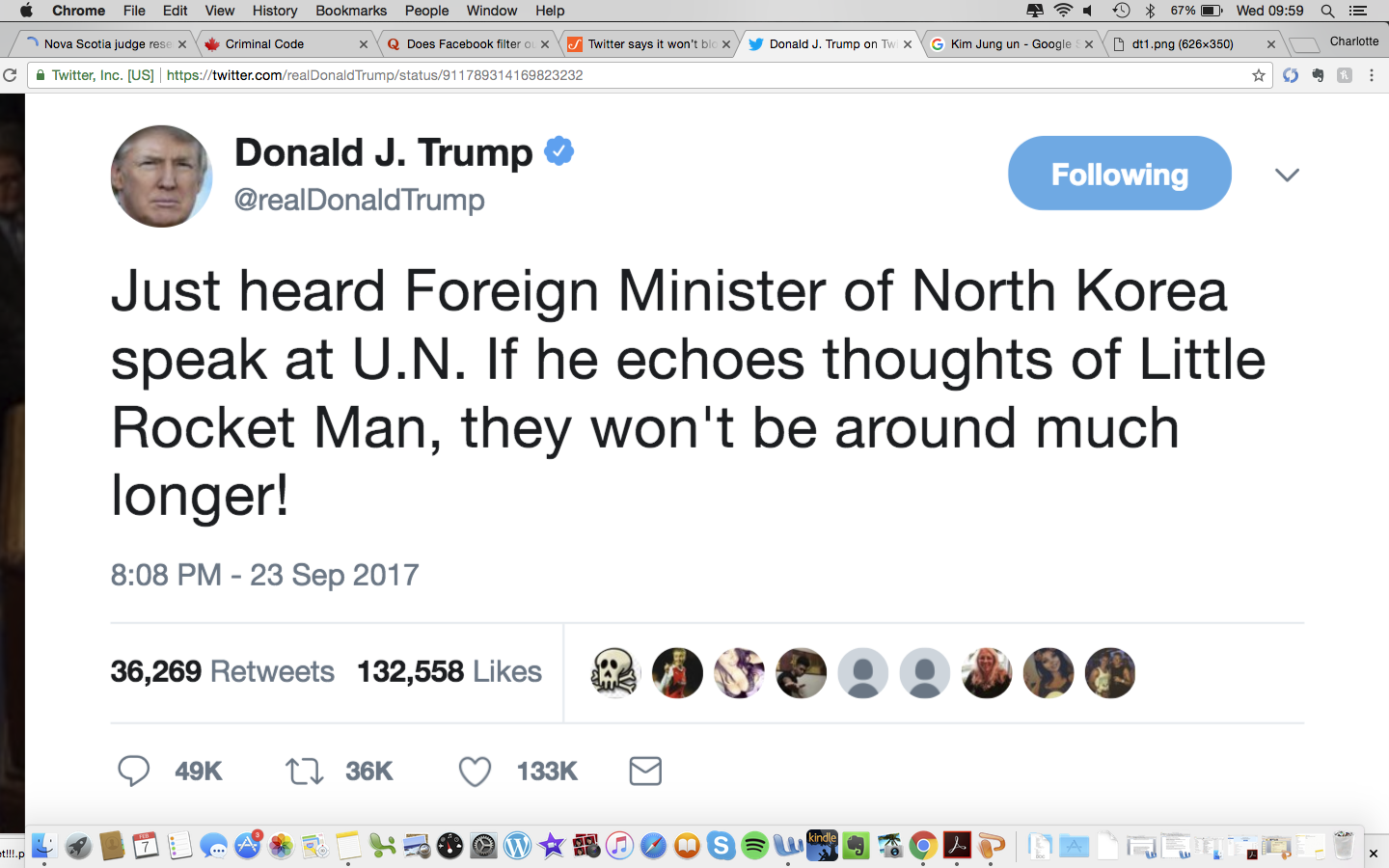 [Speaker Notes: We have talked about what people might want taken off, but what about stuff that is taken off?
Who is deciding?
Is it democratic? 
Is it applied equally?]
How are other expressive mediums regulated?
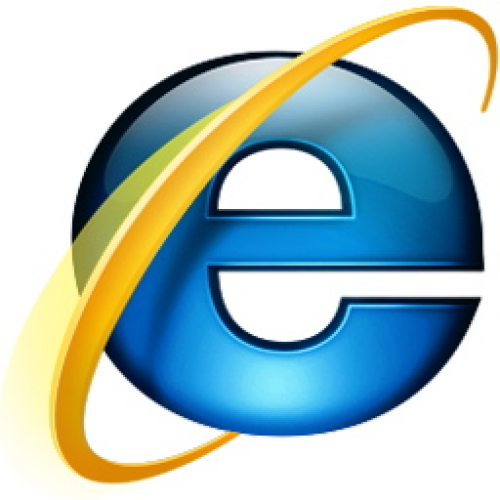 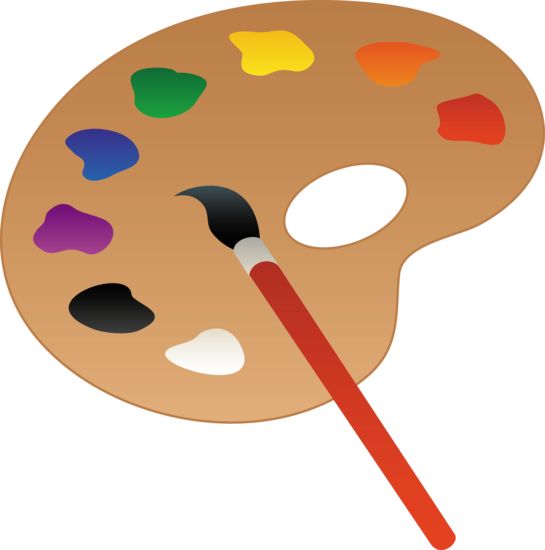 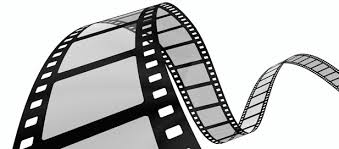 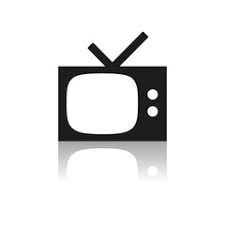 Television & Radio
Government Licensing 
- 	CRTC - role or authorising non-Canadian channels for distribution in Canada
Complaints 
Canadian Broadcast Standards Council (CBSC) – an industry funded self-regulating organisation (760 private radio and television stations) – enforces Code of Ethics of Canadian Association of Broadcaster
CRTC retains authority – in particular a) serious/controversial cases b) reviewing CBSC decisions b) dealing with complaints about broadcasters who are not CBSC members (most importantly public broadcasters - CBC) 
- 	cf. Independent Press Standards Organisation (UK) – completely independent of government
[Speaker Notes: https://crtc.gc.ca/eng/info_sht/g8.htm]
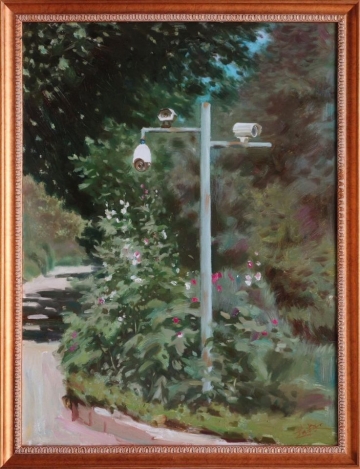 Art
Canada - Section 2(b) charter
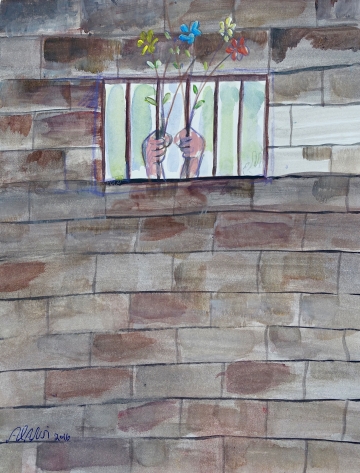 Brazil – Queermuseum (263 worrks by 65 artists exploring work of marginalized cultural practitioners active in exploring queer narratives) – shut down on he basis of blasphemy & pedophilia 

China – Paintings by Zhai Bando (above) criticizing mass surveillance barred from entering the country

United States – State ownership of Guantanomo Bay Art
Muhammad Ansi, “Untitled (Hands Holding Flowers through Bars)” (2016)
[Speaker Notes: https://hyperallergic.com/419184/art-censorship-2017/]
Film
Film Classifications & censorship 
Canada –  only bans films containing prohibited content. Classification is a provincial responsibility.
- 	British Columbia Film Classification Office - part of the Business Practices and Consumer Protection Authority in the Canadian province of British Columbia under the Motion Picture Act (MP Act) of BC.
 United States – only bans films with content prohibited by specific laws (eg child pronography) – no federal agency control 
	- Independent/Self-censorship - Motion Picture Association of America (MPAA) film rating system
China - China’s State Administration of Press, Publication, Radio, Film and - “No television drama shall show abnormal sexual relationships and behaviours, such as incest, same-sex relationships, sexual perversion, sexual assault, sexual abuse, sexual violence, and so on”… extends to smoking, drinking, adultery, sexually suggestive clothing, even reincarnation.
[Speaker Notes: https://www.theguardian.com/tv-and-radio/2016/mar/04/china-bans-gay-people-television-clampdown-xi-jinping-censorship]
Internet Content
Identity issues – requiring real names (verification, ID, privacy issues) – to facilitate that 
ISP liability
	- EU's E-Commerce Directive (ISP protection)
 Cf. social media company liability
[Speaker Notes: Blogs? Videos… 

https://torrentfreak.com/uk-should-hold-google-facebook-liable-for-illegal-content-after-brexit-171217/]
Social Media?
Government Regulation?
UK -  government  committee on Standards in Public Life recently suggested that UK move away from ISP liability protections under EU law post-Brexit
Ireland – digital Safety Watchdog with a social media code?
Germany – social media companies fined non-removal of  prohibited content (including hate speech within 24 hours) – 1 January 2018
“Netzwerkdurchsetzungsgesetz (NetzDG) law”
ISP Liability? 
Free speech? 
Jurisdictional Issues?
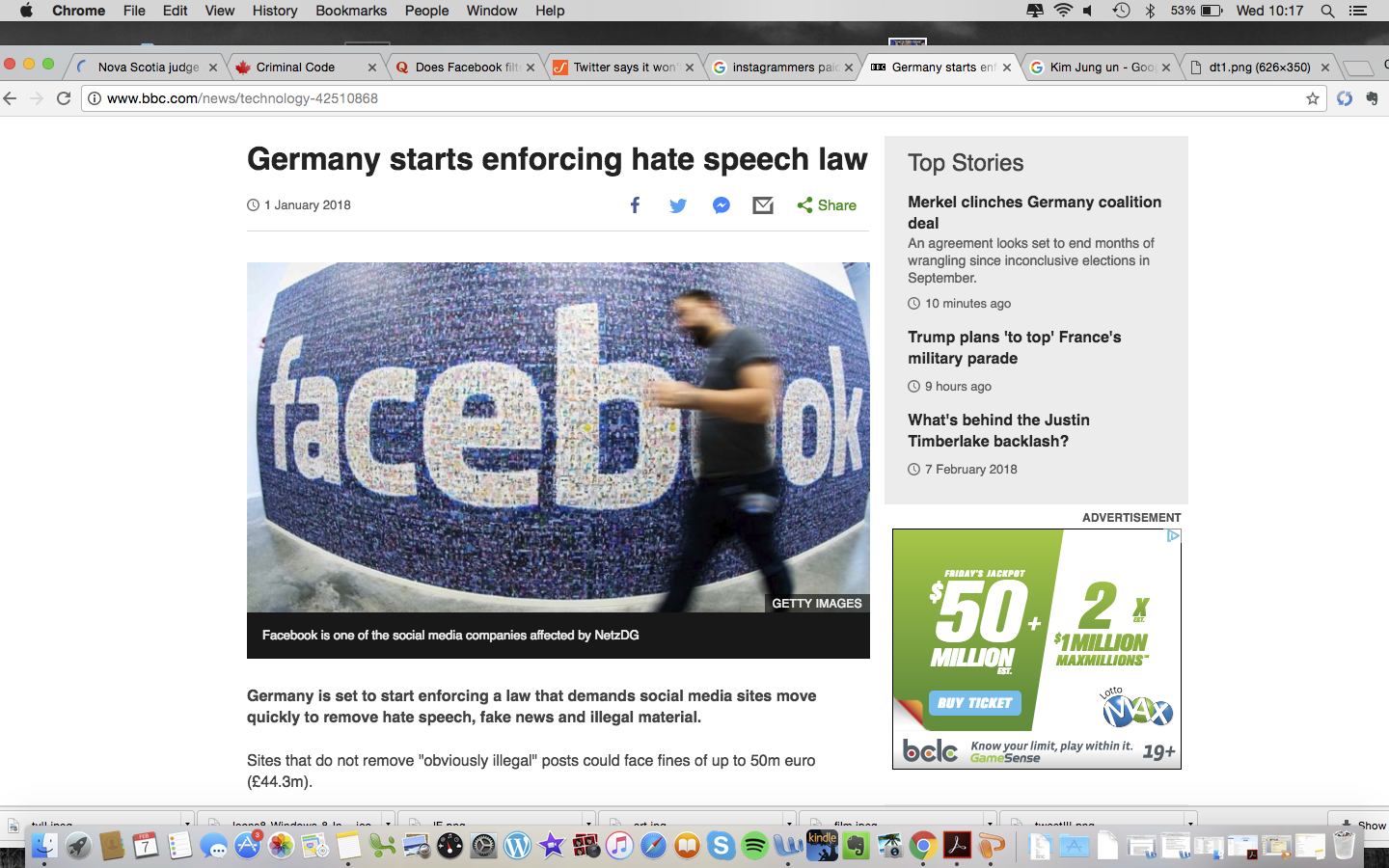 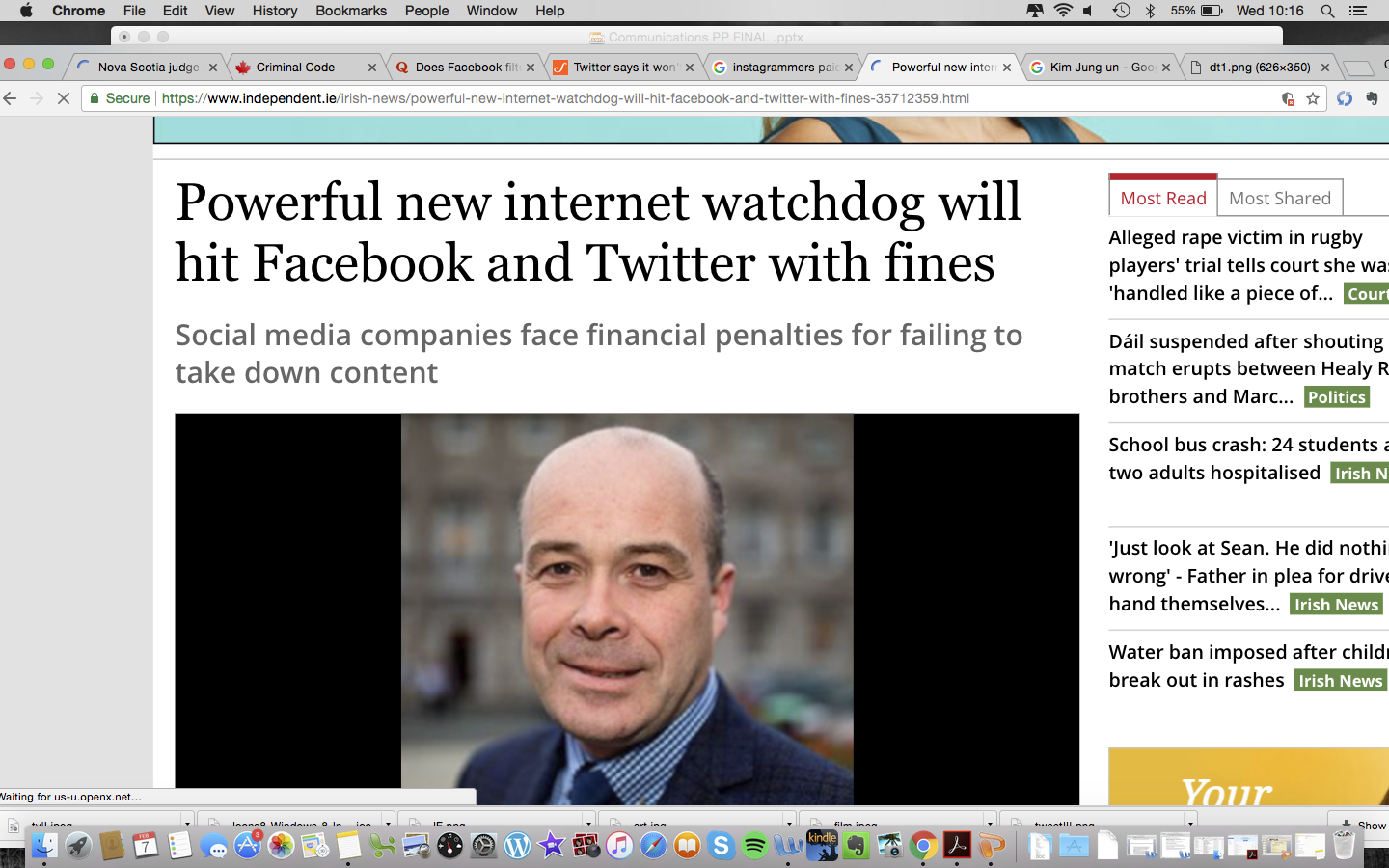 [Speaker Notes: http://humansarefree.com/2016/06/facebook-twitter-youtube-microsoft-vow.html

https://torrentfreak.com/uk-should-hold-google-facebook-liable-for-illegal-content-after-brexit-171217/]
Independent Regulation?
Example of US Film Classification 
Uniformity 
Industry Support 
Streamlined with Legal Standards 
What about those who do not join? 

Public-Private Partnership 
– EU ‘code of conduct’
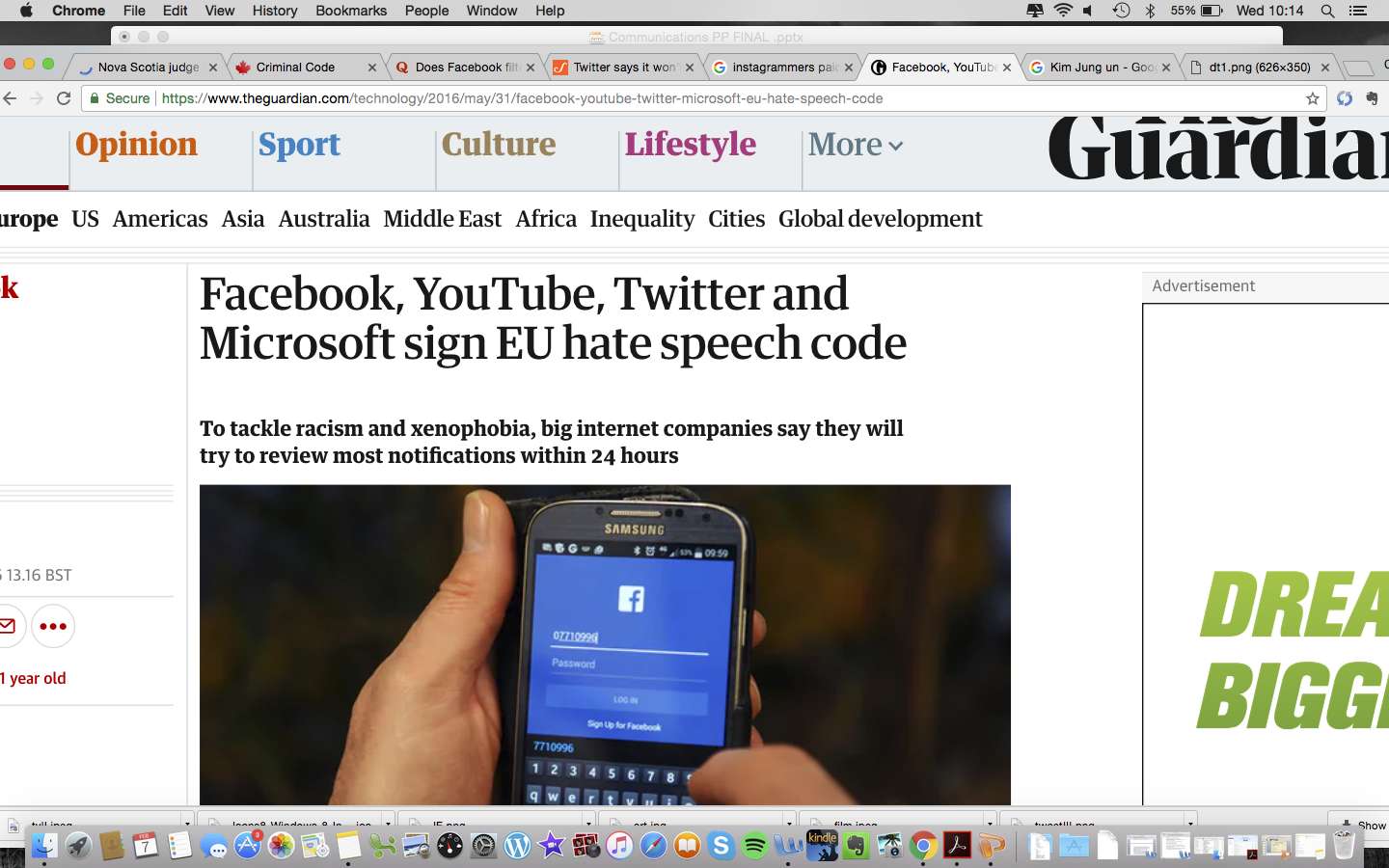 No Regulation
Leave everything as it is? 
Allow private companies to make decisions regarding content
Too large and fast to regulate
A matter for private contract? 
Live content e.g periscope
Twitter media policy – 
https://help.twitter.com/en/rules-and-policies/media-policy
No Exclusion Clauses
Leave it to the law
Invalidate exclusion clauses? 
Forum Shopping Concerns? Jurisdiction? 
Infinite liability for social media companies? - Douez v Facebook 
Enforceability – Court time and resources
	- January 2018 –over 1,000 teenagers charged in  Denmark with sharing video footage on facebook of two 15-year olds engaged in sexual activity
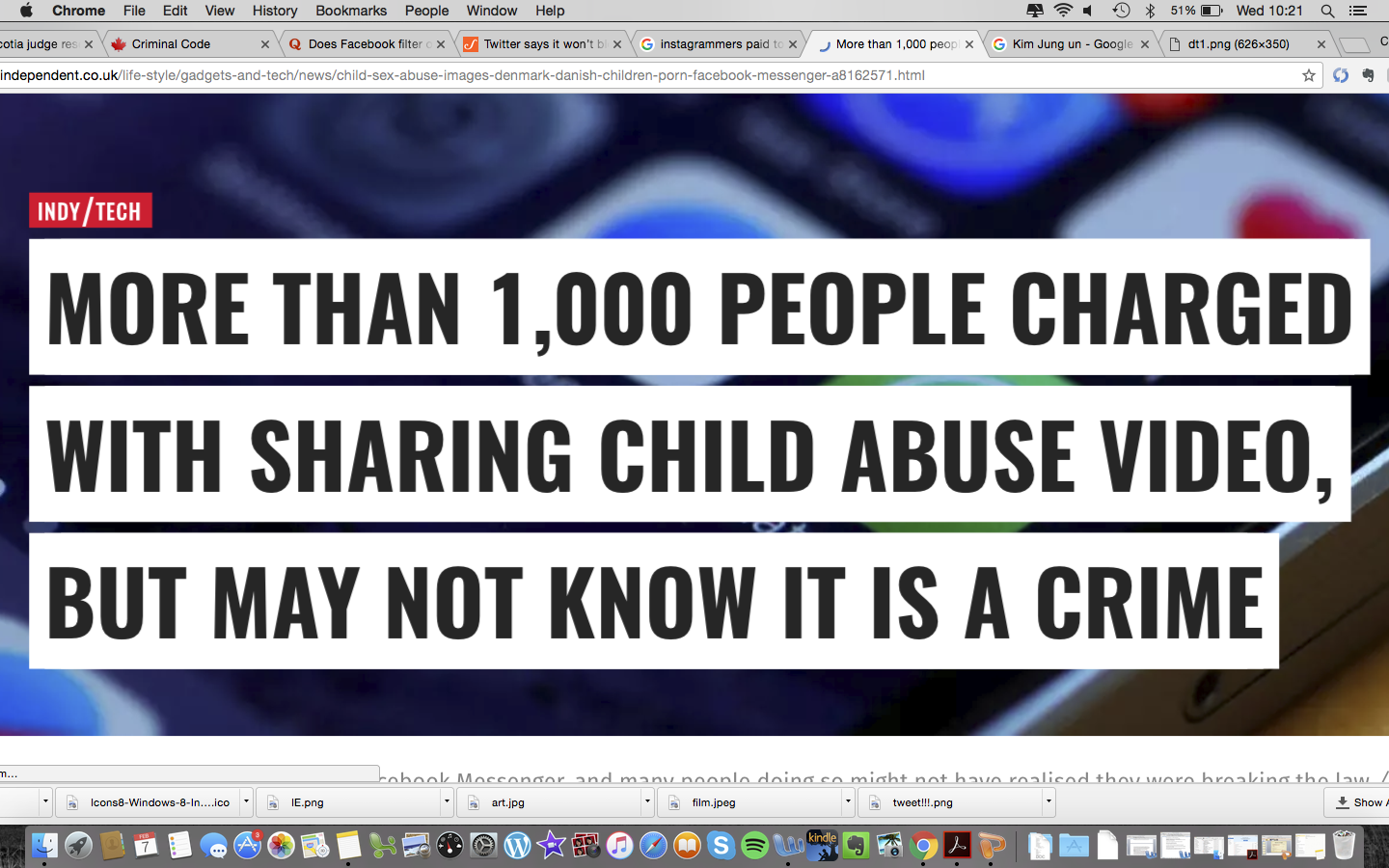 Questions?